LITECH business solutions Order TO CASH DASHBOARD PACKAGESALES PRESENTATION DECK
Litech Order to Cash Dashboard – an SAP Qualified Package
Companies increasingly require insight across the Sales Order Life Cycle to drive process efficiency and effectiveness. 

The Litech Order to Cash Dashboard and Business Views provide :
Insight as to where orders are across business, administrative and operational process perspectives 
Quick identification of problematic orders and inefficient administrative or operational steps
Ability to drill down to challenging sectors, customers and regions
Sale agent performance 
Overview of sales throughput 
Highlights sales patterns and trends 
Key support to increase revenue and collections

We provide both pre-built dashboard visualisations on the SAP SAC platform that utilise your sales order data. We leverage our proprietary data structures and business views to provide rapid time to insight. Our flexible architecture enables quick and easy customisation
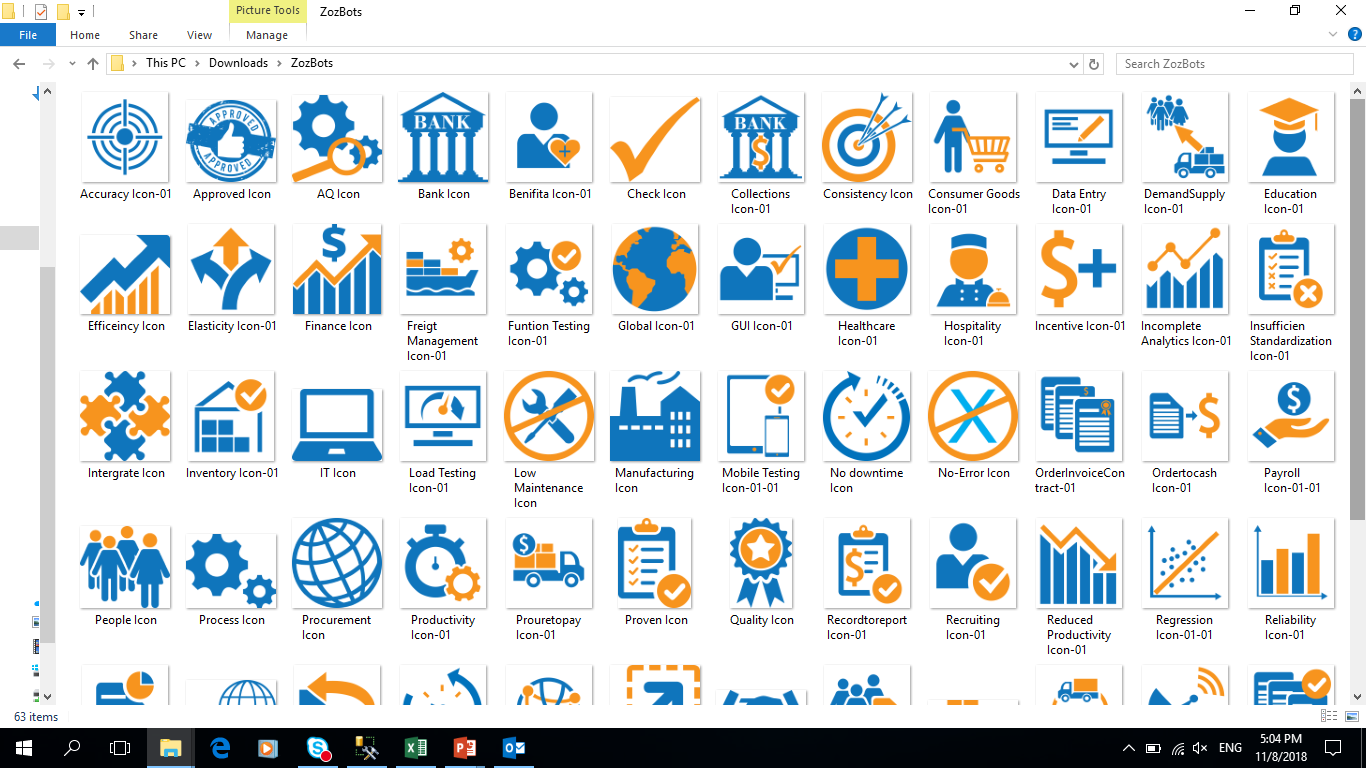 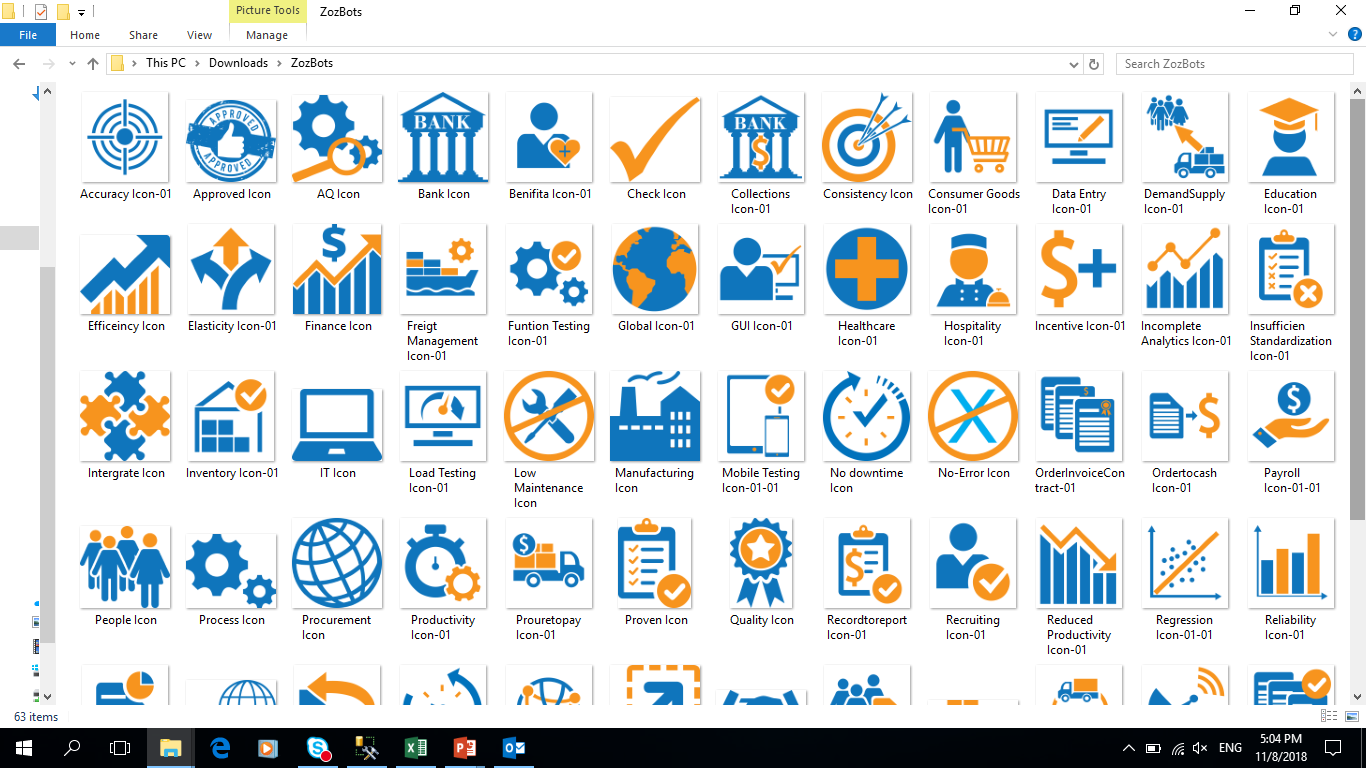 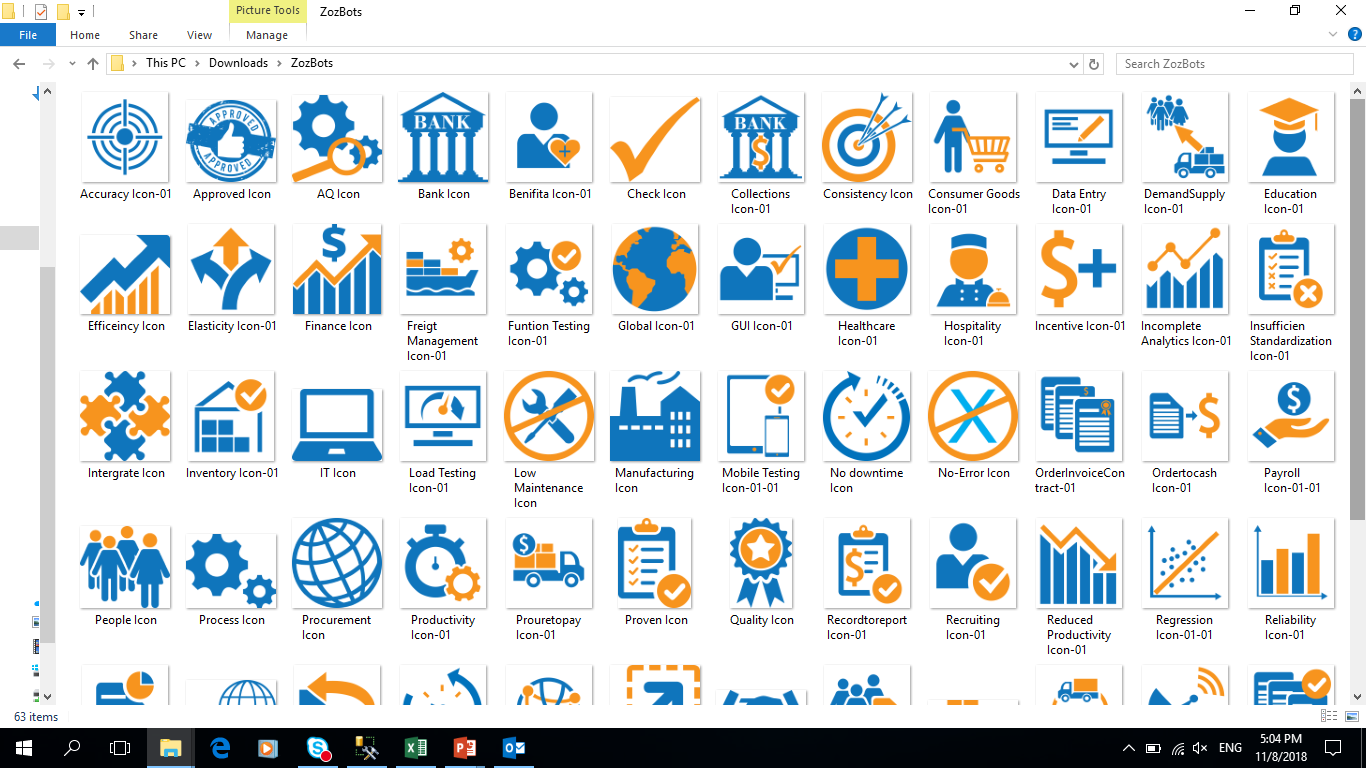 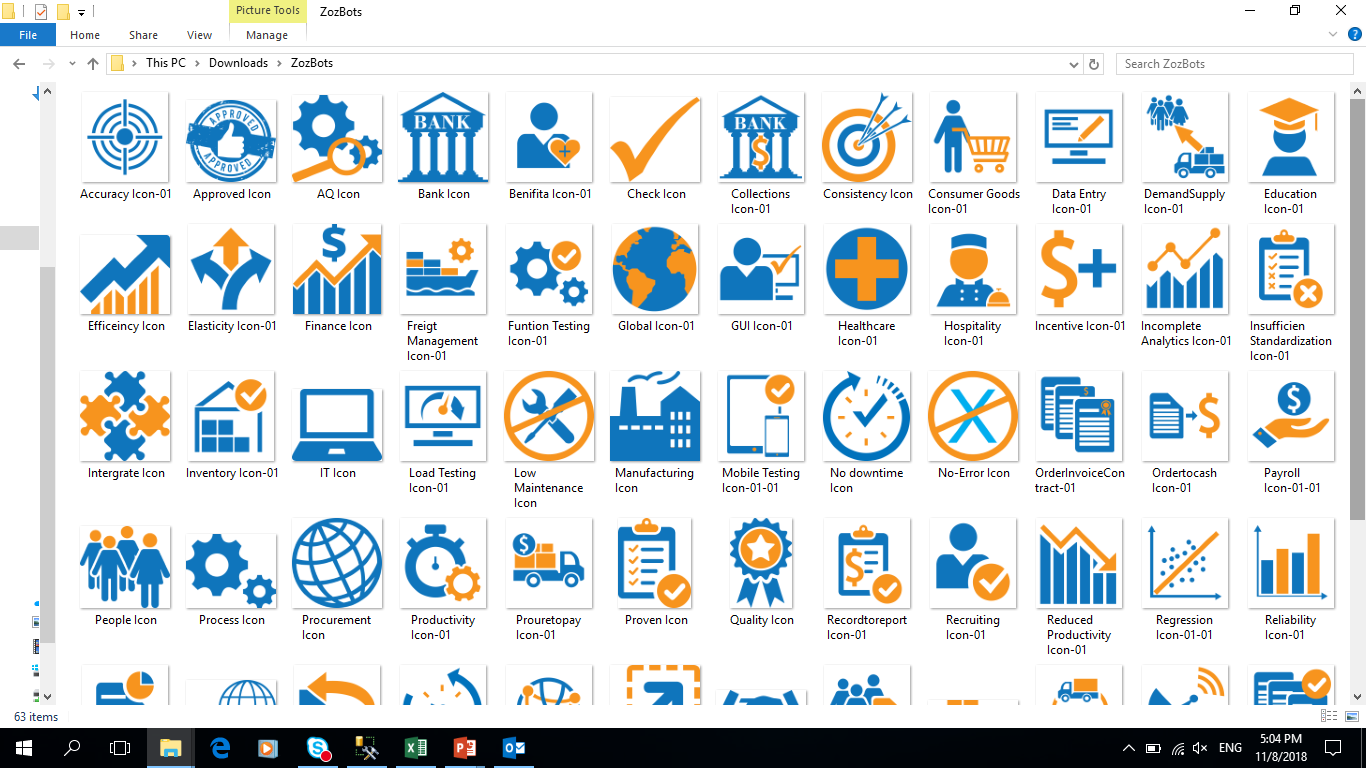 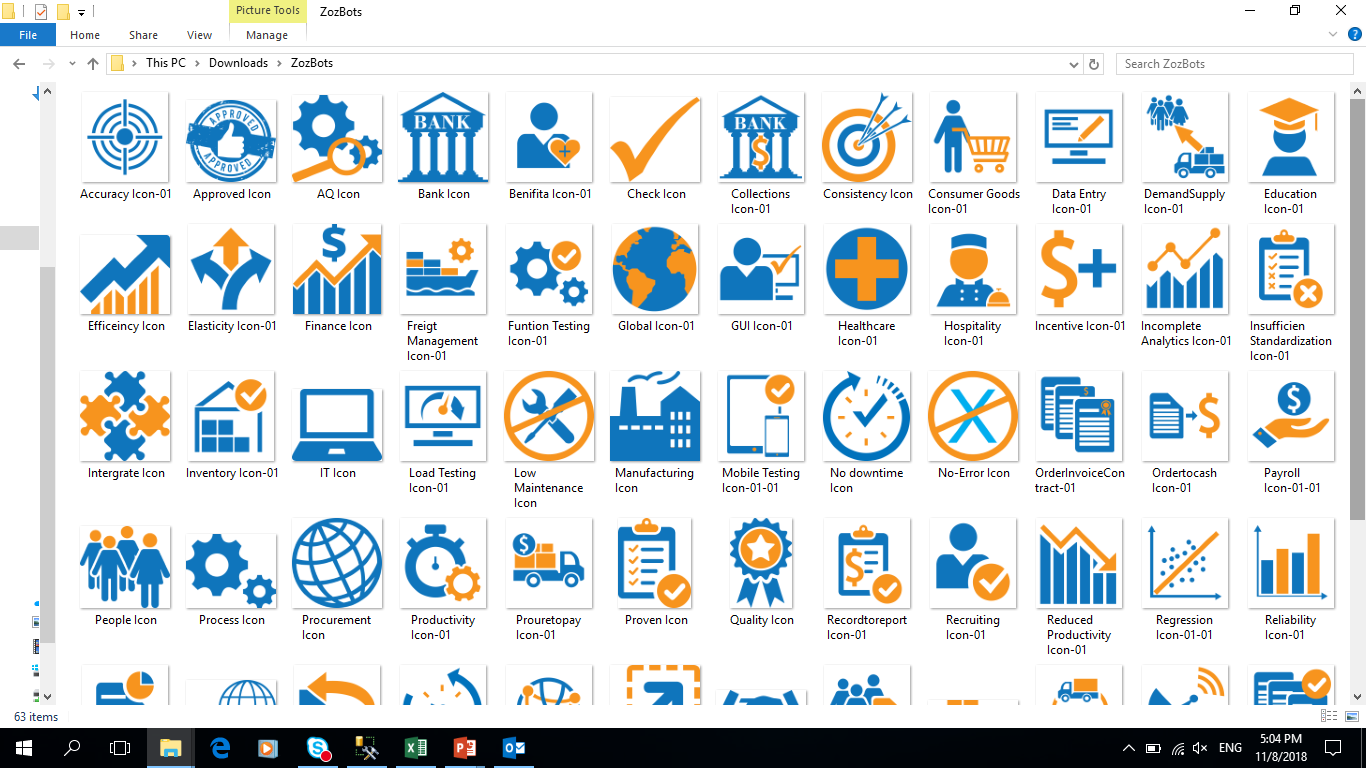 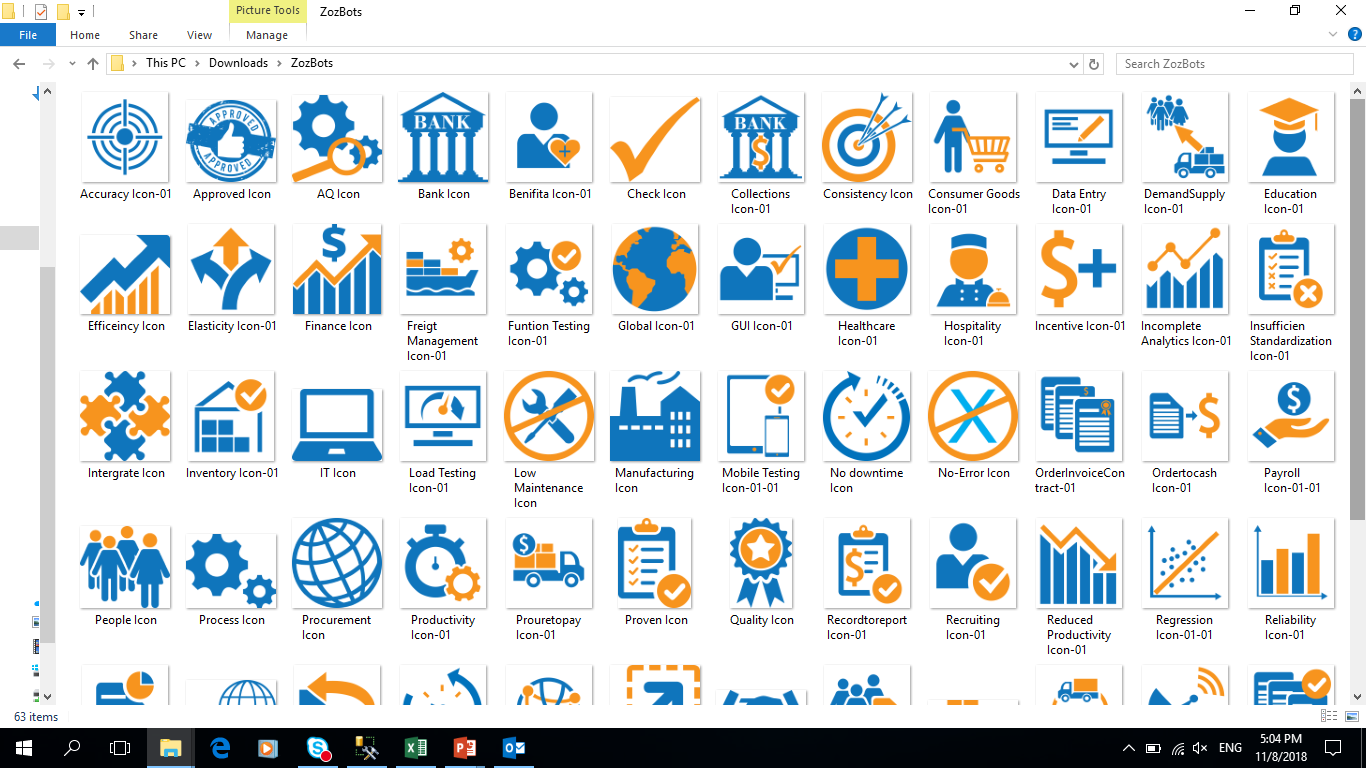 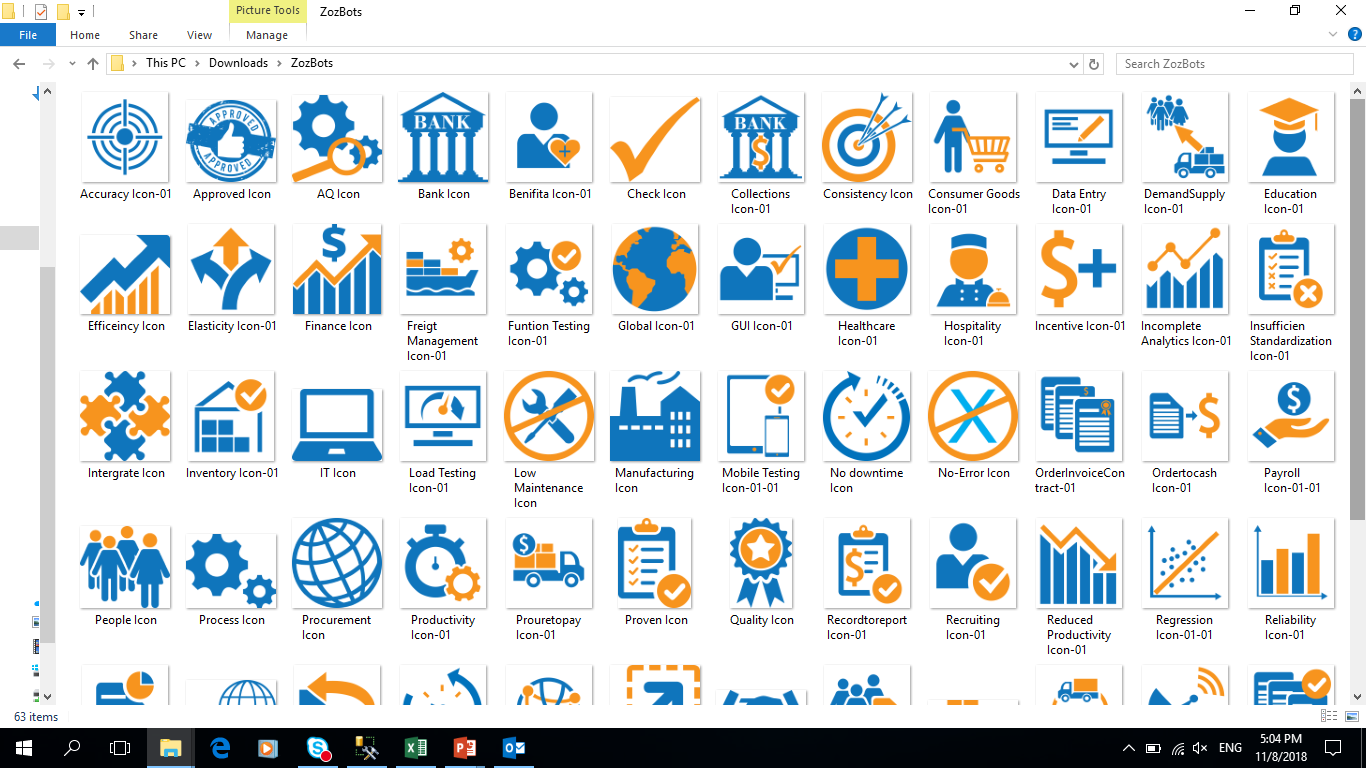 Customer Value Proposition
Current and Retrospective Overview of Sales Orders across the Order to Cash LifeCycle
Manage transactional processing
Increase collections
Identify key customers
Improve performance
1
Trends and patterns
Understand seasonality
Highlight customer patterns
Improve planning
2
Understanding cycle times
Identify bottlenecks
Highlight key activities
Better customer segmentation
3
Key Business Benefits
1. Immediate real-time insight into the state of sales orders across the Order to Cash LifeCycle
2. Identify orders that are running “late” and proactively engage customers
3. Increased immediacy of oversight in terms of actual versus planned business performance
4. Out the box data architectures and visualisations improves time to insight
5. Highlight trend and patterns to more adequately plan supply and infrastructure
6. Improved customer and order segmentation in order to identify high value and high cost customers
Reduce “Lost Orders” & Bottlenecks
Improve    Customer Satisfaction
Improve     Revenue Collection & Working Capital
Packaged Scope
Sales Activities
Sales Orders
Deliveries
Shipments
Billing
Collections
Solution Architecture Models
Core Deployment Model
User Interface Layer
SAP Analytics
Cloud
Business View 
Layer
Proprietary
Database
SAP Hana
BobJ Universe
Litech Business Views
Litech Business Views
Litech Business Views
Packaged in minimum bundles of 10 SAC Licences
Fixed Costs, Timelines and Deliverables
Scope
Timelines
Cost
Option
1 Dashboard
3 Business Views
Basic
R 150,000.00
2 to 4 weeks
10 Users SAC license limited to 1 company code
3 Dashboards
8 Business Views
Intermediate
R 400,000.00
6 to 8 weeks
25 Users SAC license limited to 2 company codes
NB – Client availability for scoping, accessibility to data and refresh rate of data will impact timelines
High Level Delivery Approach : Co-creating the Deliverable
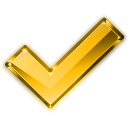 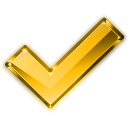 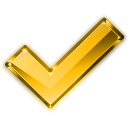 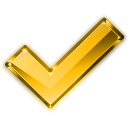 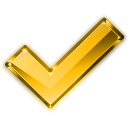 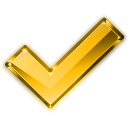 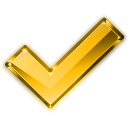 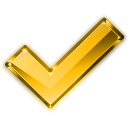 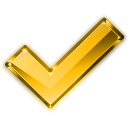 Our Delivery Approach is focused in creating the Dashboards, Business Views as quickly as possible
High Level Data Flow
Accessibility through Portal / Lumira or similar
SAP Analytics Cloud
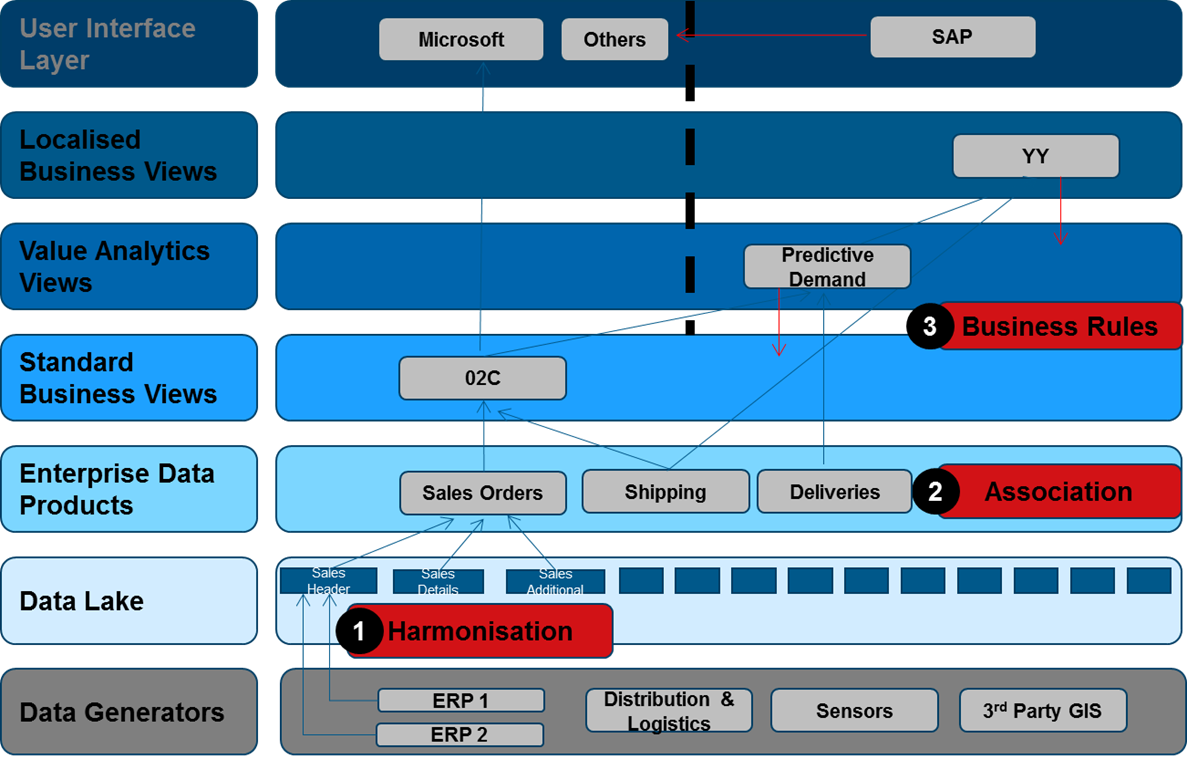 Business Views
Enterprise  Chemical Sales Orders
SA Chemical O2C View
BU Data Product
Asia Chemical
Vetting
Asia Chemical
Sales Order
SA Chemical 
Sales Order
SA Chemical 
Delivery
Translated Data
PS5 
Sales Order Header
PS5 
Sales Order
Detail
PS5 
Sales Order
Vetting
PSD
Delivery
Detail
PSD
Delivery
Header
PSD 
Sales Order
Header
PSD
Sales Order
Detail
Raw Data
PS5 VBAK
PS5 VBAP
PS5 ZHDOrders
PSD LIPK
PSD LIPS
PSD VBAK
PSD VBAP
Data Generators
PSD
PS5